BY YUSHEN
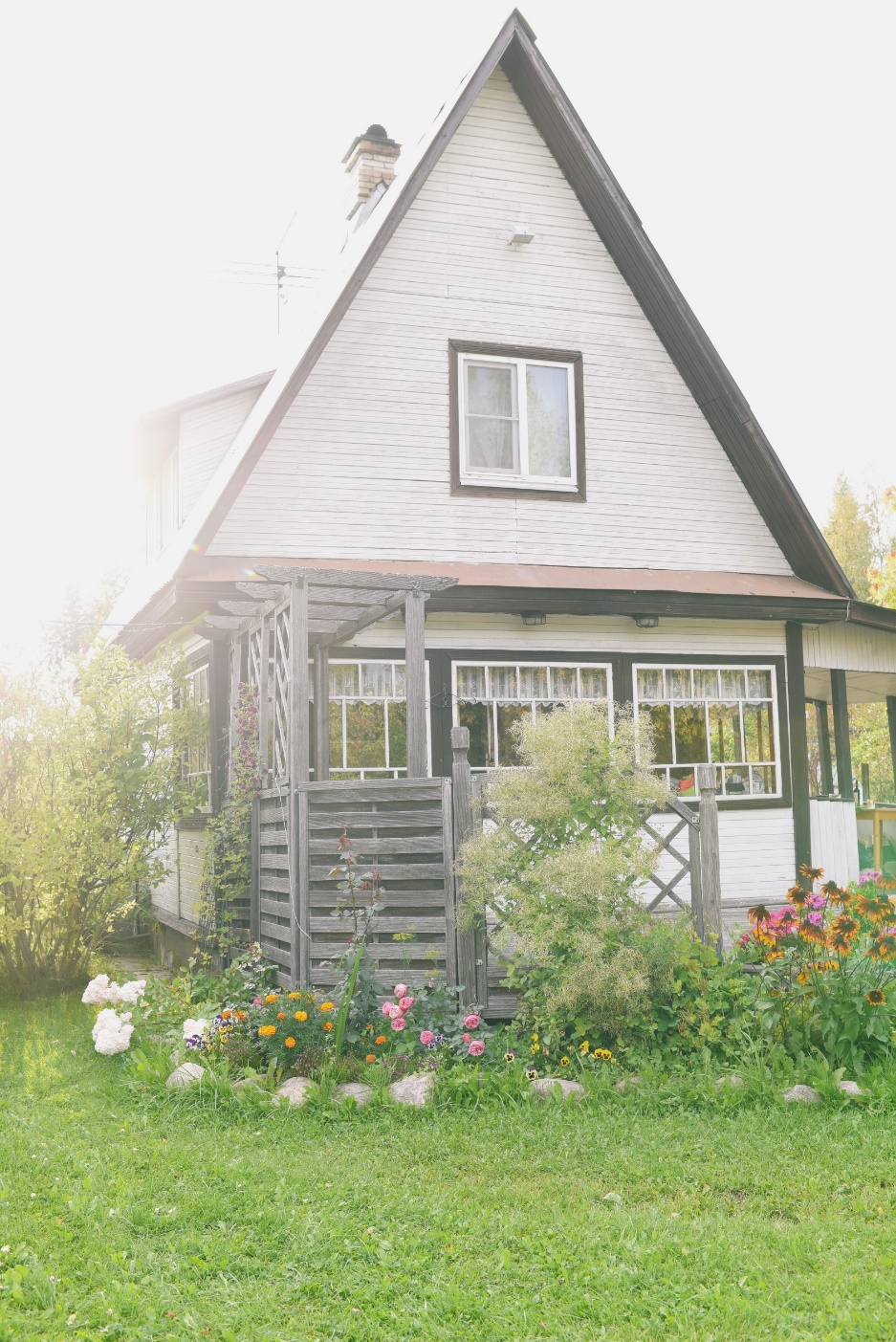 语文园地（八）
语文精品课件 二年级下册 8.4
授课老师：某某
授课时间：20XX
01  课文导读
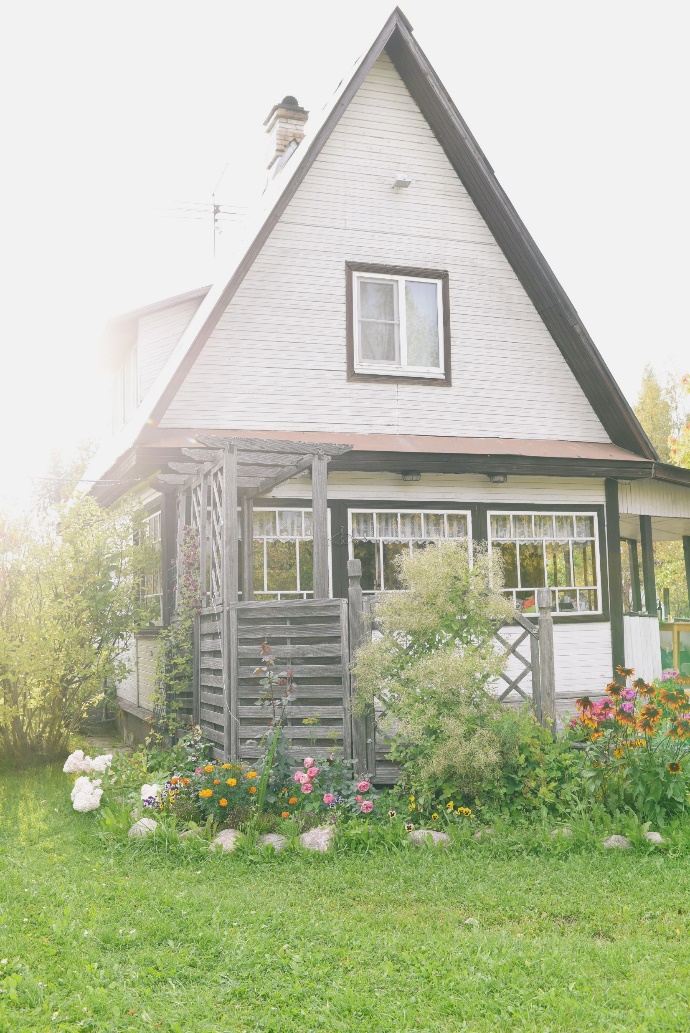 金、木、水、火、土是五中偏旁，
今天我们就来学习这五中偏旁组成的新字。
gōu　       　   chǎn
钩子　    金         铲子
méi　　           shì
梅花　   木        柿子
yuán　 　        zhǎng
源头　    水         涨潮
jù　         　  càn
火炬　    火         灿烂
02  识字加油站
“钩、铲”都是“金”字旁的字与金属有关
“梅、柿”都是木字旁的字都与植物有关
“源、涨”都是三点水的字都与水有关
“炬、灿”都是火字旁的字都与火有关
kuǎ　　           fén
“垮、坟”都是提土旁的字都与土地有关
垮掉　    土         坟墓
02  识字加油站
今天，涨潮过后，我们拿着钩子、铲子来到海边。灿烂的晚霞挂在西边，天渐渐暗下来，我们拿着火炬照明，用铲子去挖一个个凸起的小“坟墓”，很快，一只只大螃蟹就出现在我们的面前。
02  识字加油站
chǎn      gōu      yuán      shì       méi        jù
钩       铲        梅       柿       源        炬
03  字词句运用
读一读下面的词语，选一两个说句子。
shùn
立刻  马上
忽然  突然
一瞬间  一眨眼
xú
tūn
zhú
yōu
逐渐  渐渐
慢慢  徐徐
慢吞吞  慢悠悠
我发现：这六组词语都是近义词。
03  字词句运用
“突然”和“忽然”都用在没想到,出乎意料的情况下。但两者词性不同,“突然”是形容词, “忽然”是副词。
忽然      突然
“立刻”和“马上”都是常用的表示时间接近的副词。它们的意思非常接近,互换时,整句的意思不变。“马上”要比“立刻”表示的时间更短一些。
立刻      马上
“一瞬间”和“一眨眼”都表示时间很短。“一瞬间”经常用作书面语,而“一眨眼”经常用作口语。
一瞬间   一眨眼
03  字词句运用
“逐渐”和“渐渐”都能表示缓慢地变化。“逐渐”还能表示阶段性的变化(一步一步)。
逐渐      渐渐
慢慢       徐徐
“慢慢”和“徐徐”都指进行的速度慢。“慢慢”有时不一定有状态的变化,“徐徐”强调动态的变化,是一个逐渐变化的过程
慢吞吞     慢悠悠
“慢吞吞”和“慢悠悠”都有缓慢的意思,都指动作非常慢。“慢吞吞”常指动作慢,“慢悠悠”有时还指悠闲的样子。
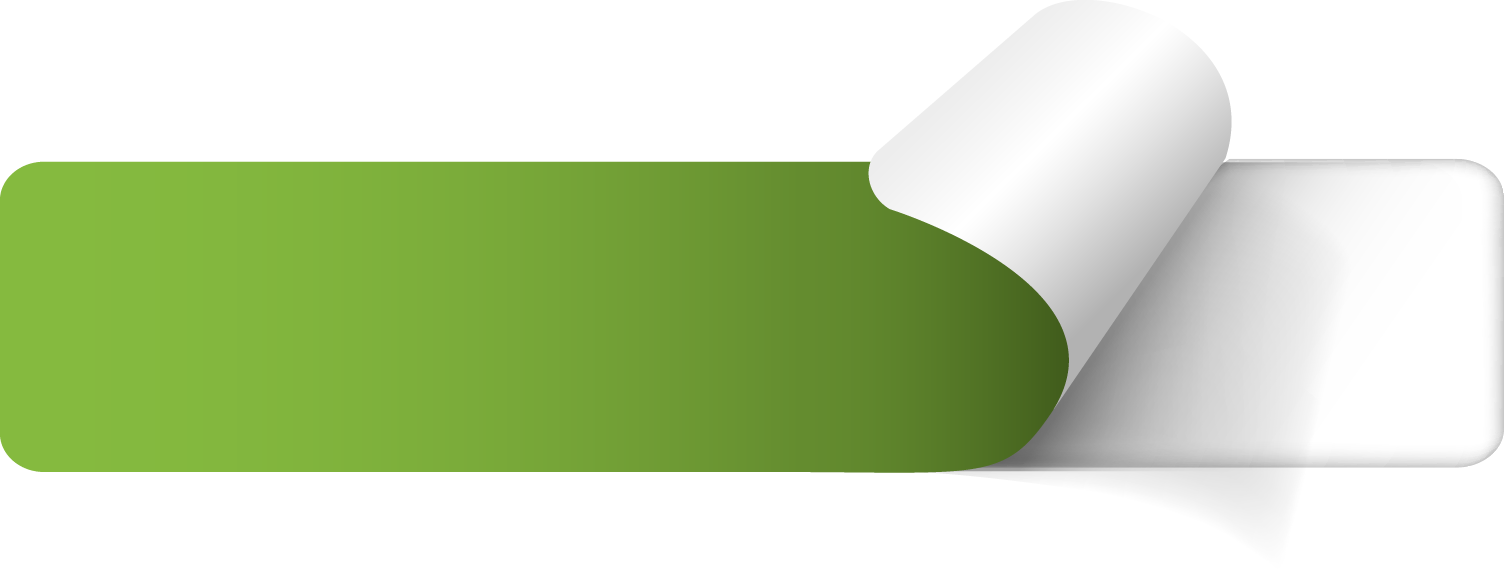 读例句，想想加点词语的意思。
最后一个太阳害怕极了，慌慌张张地躲进了大海里。
着急
某某某                  ，                   跑进了教室。
高兴
某某某                  ，                   跑进了教室。
03  字词句运用
表现了太阳害怕时的样子。
着急死了      匆匆忙忙
开心极了       高高兴兴
“礻”字旁，与祭祀、礼仪有关
神、祖、礼、福
“衤”字旁，与衣服有关
补、袜、衫、被
04  日积月累
舟夜书所见
 [清]查慎行 
月黑见渔灯,
   孤光一点萤。 
微微风簇浪,   
   散作满河星。
查慎行  清代诗人，初名嗣琏，字夏重，号查田；后改名慎行，字悔余，号他山，赐号烟波钓徒，晚年居于初白庵，所以又称查初白。浙江海宁袁花人。著有《他山诗钞》。
04  日积月累
月黑：没有月亮，一片漆黑。
舟：船。
书：记。
见：现。
渔灯：渔船上的灯光。
所见：见到的东西。
孤光：孤零零的灯光。
题目解析：诗人查慎行记夜间在船上所看见的景色
04  日积月累
微微风簇浪，散作满河星。
簇：聚集、簇拥。
散：散开。
作：变作，变成
诗意：微风阵阵，河水泛起层层波浪，渔灯微光在水面上散开，河面好像撒落了无数的星星。
05  我爱阅读
李时珍（1518—1593），字东璧，晚年自号濒湖山人，湖北蕲春县蕲州镇东长街之瓦屑坝（今博士街）人，出生于行医世家。明代著名医药学家。后为楚王府奉祠正、皇家太医院判，去世后明朝廷敕封为“文林郎”。
解除： 去掉；消除。
志愿： 志向和愿望。
留心： 注意。
严寒酷暑： 非常冷或非常热的天气或季节。
救死扶伤： 扶：扶助，照料。救活快要死的，照顾受伤的。现用以形容医务工作者全心全意为病人服务的革命人道主义精神。
05  我爱阅读
李时珍为什么要立志学医？
李时珍看到医生能救死扶伤，解除病人的痛苦。
李时珍是怎样收集材料的?从这些句子中,体现了李时珍怎样的品质?
他不怕山高路远,不怕严寒酷暑。饿了吃些干粮,天黑了就在山上过夜。体现了他不怕环境艰难,不怕气候恶劣,勇于吃苦的精神。
05  我爱阅读
李时珍为什么能成为伟大的医学家和药物学家？他身上有哪些品质值得我们学习？
李时珍不怕困难、刻苦钻研、勇于探索和实践的精神值得我们学习。
主题解析
本文讲述了李时珍边行医边研究药物，用了二十七年时间编写出《本草纲目》，为人类做出杰出贡献的事，表现了李时珍不怕困难勇于探索和实践的精神。
05  我爱阅读
语文园地八 
识字加油站：金　木　水　火　土
我的发现：神、祖、礼、福　　  与祭祀、礼仪有关 
冰、冷、冻、凉      表示温度低 
补、袜、衫、被      与衣服有关 
海、流、洒、滴      与水有关
日积月累：《舟夜书所见》  
我爱阅读：《李时珍》 行医 寻药 写书
05  我爱阅读
这节课我们通过“识字加油站”认识10个生字，了解钅、木、氵、火、土字旁的构字意义还积累了《昼夜书所见》这首诗,认识了一位名人李时珍。我们不仅学到了知识,还感受到了李时珍优秀的品质,希望我们在今后的学习中多多积累,不断地充实自己。
06   课堂练习
一、填空。              
       李时珍是       朝伟大的         家和           家，他用了整整           年，
终于编写成了一部新的药物书《                 》。
明
医学
药物学
二十七
本草纲目
06   课堂练习
二、  用下列词语造句。     
突然：                                                                         。
渐渐：                                                                          。                                  
慢吞吞：                                                                       。
小兔子跑进了丛林中，突然间不见了。
小树渐渐地长大了。
佳佳慢吞吞地走进了教室。
版权声明
感谢您下载xippt平台上提供的PPT作品，为了您和xippt以及原创作者的利益，请勿复制、传播、销售，否则将承担法律责任！xippt将对作品进行维权，按照传播下载次数进行十倍的索取赔偿！
  1. 在xippt出售的PPT模板是免版税类(RF:
Royalty-Free)正版受《中国人民共和国著作法》和《世界版权公约》的保护，作品的所有权、版权和著作权归xippt所有,您下载的是PPT模板素材的使用权。
  2. 不得将xippt的PPT模板、PPT素材，本身用于再出售,或者出租、出借、转让、分销、发布或者作为礼物供他人使用，不得转授权、出卖、转让本协议或者本协议中的权利。
BY YUSHEN
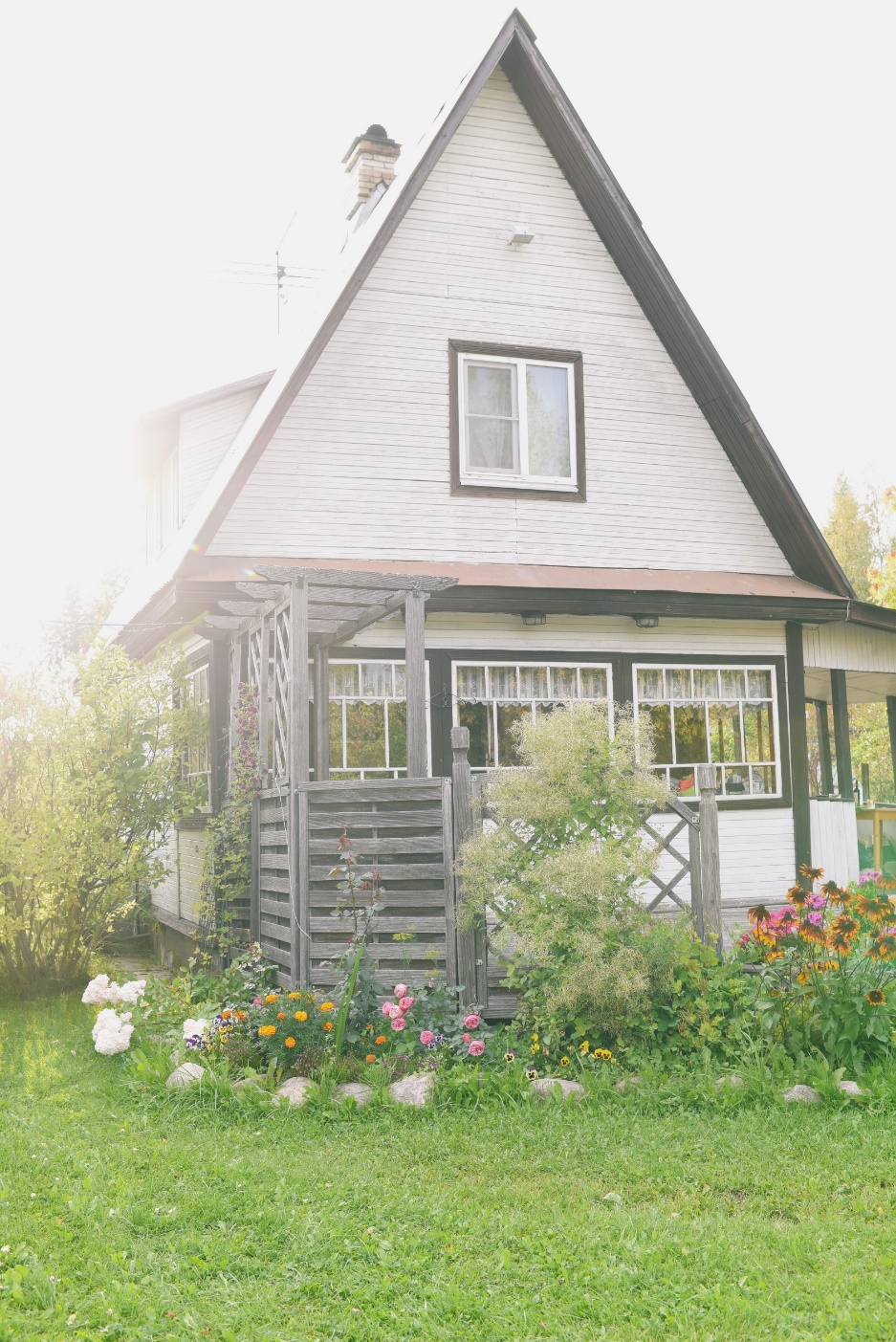 谢谢各位倾听！
语文精品课件 二年级下册 8.4
授课老师：某某
授课时间：20XX